Центральное управление Федеральной службы по экологическому, 
технологическому и атомному надзору
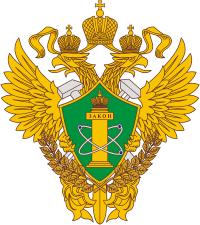 «Основные показатели надзорной деятельности за 12 месяцев 2023 года и анализ аварийности на объектах магистрального трубопроводного транспорта и газового хозяйства»
г. Москва
28.03.2024
Центральное управление Федеральной службы по экологическому, 
технологическому и атомному надзору
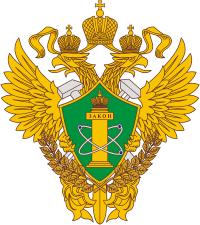 Статистические данные по аварийности и травматизму                                  на объектах магистрального трубопроводного транспорта
Поднадзорных ОПО ˗ 864, из них:
I класс ˗ 18
II класс ˗ 795
III класс ˗ 21
IV класс ˗ 30
Поднадзорных организаций ˗ 45
2
Центральное управление Федеральной службы по экологическому, 
технологическому и атомному надзору
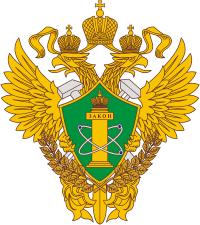 Опасные производственные объекты постоянного государственного надзора
Статистика аварийности на опасных производственных объектах 
ООО «Газпром трансгаз Москва», в период с 1999 года по настоящее время
3
Центральное управление Федеральной службы по экологическому, 
технологическому и атомному надзору
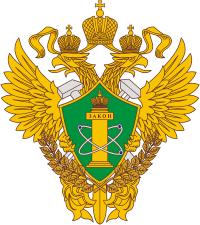 Опасные производственные объекты постоянного государственного надзора
Разрушение на 1843,4 км магистрального газопровода 
«Средняя Азия –Центр» 3 нитка, диаметром 1220 мм
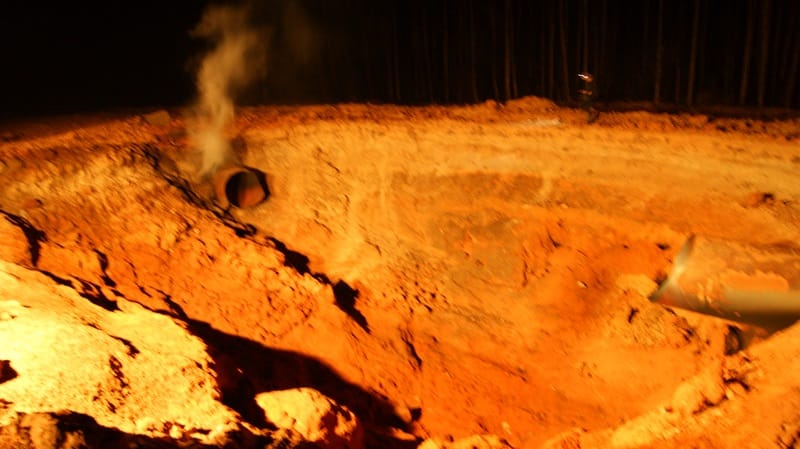 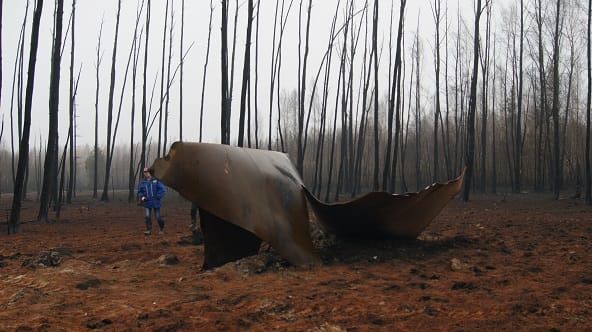 4
Центральное управление Федеральной службы по экологическому, 
технологическому и атомному надзору
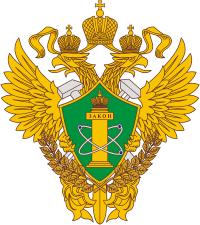 Опасные производственные объекты постоянного государственного надзора
Разрушение на 12,3 км магистрального газопровода 
«Серпухов-Ленинград», диаметром 720 мм
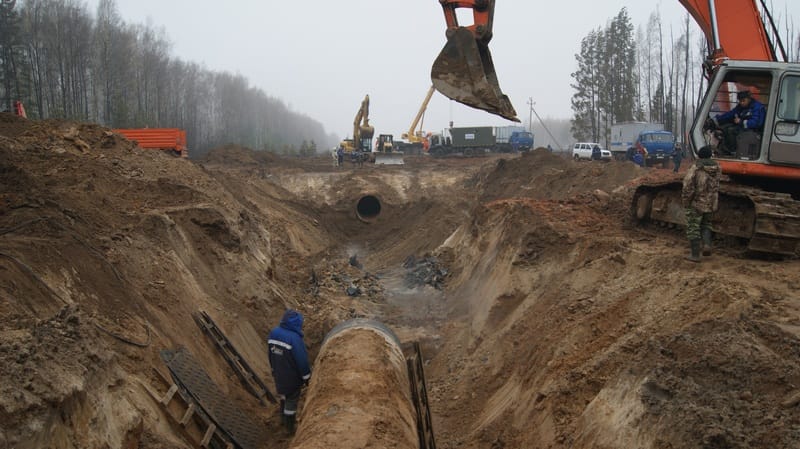 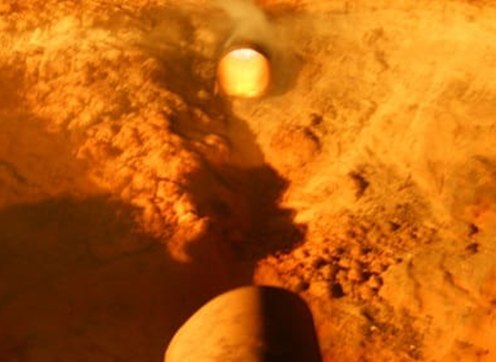 5
Центральное управление Федеральной службы по экологическому, 
технологическому и атомному надзору
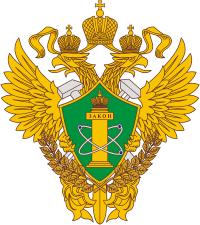 Опасные производственные объекты постоянного государственного надзора
Разрушение магистрального газопровода Петровск – Елец (расширение)                              Д-1220 (эксплуатирующая организация ООО «Газпром трансгаз Москва»)
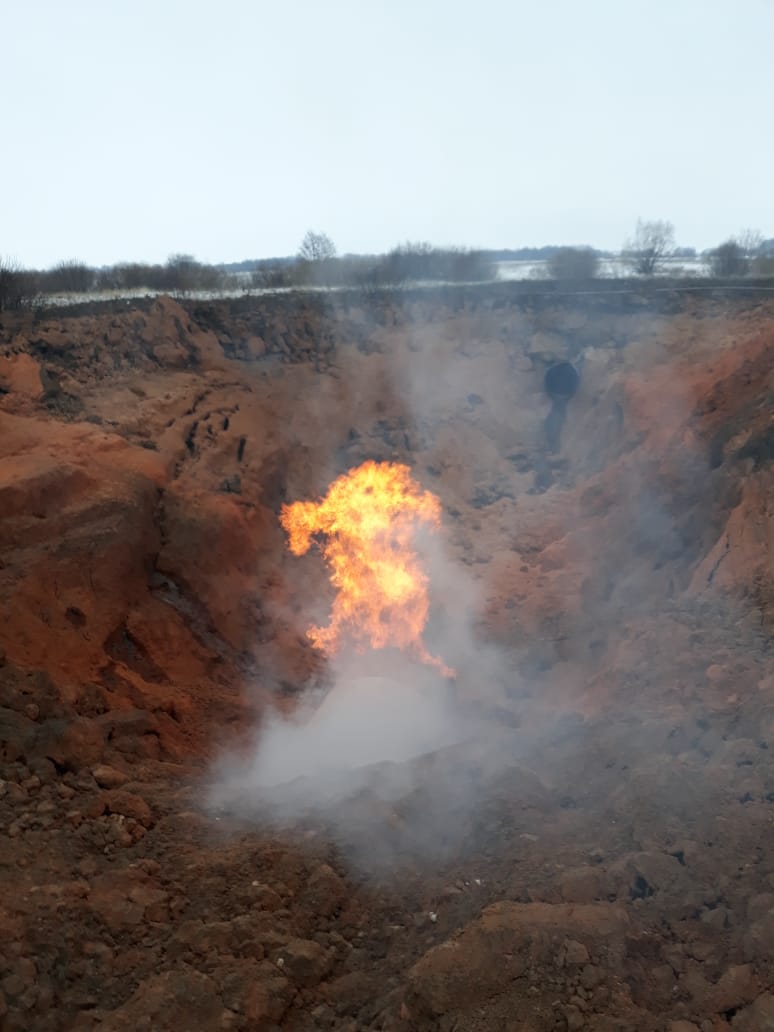 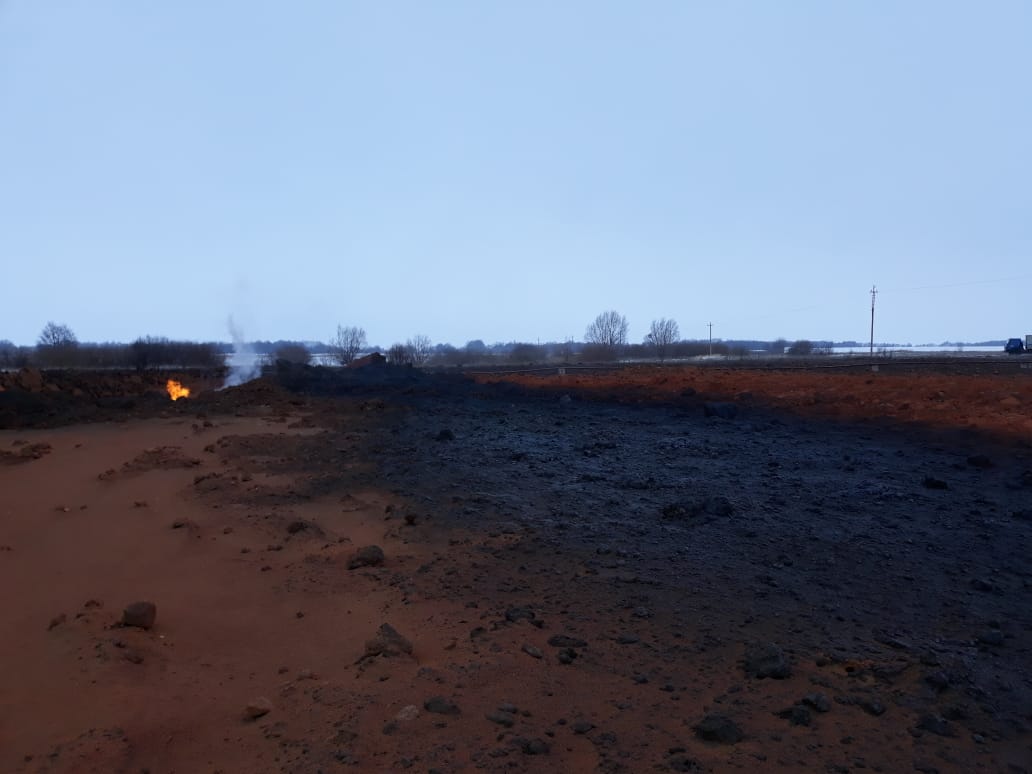 6
Центральное управление Федеральной службы по экологическому, 
технологическому и атомному надзору
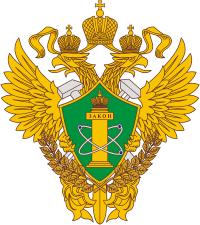 Основные показатели контрольно-надзорной  деятельности                                     за 12 месяцев 2023 года в сравнении с 12 месяцами 2022 года
Проведено проверок
Выявлено нарушений
Наложено штрафов
I
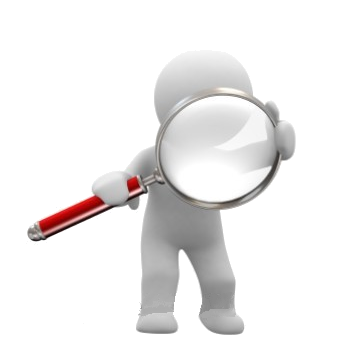 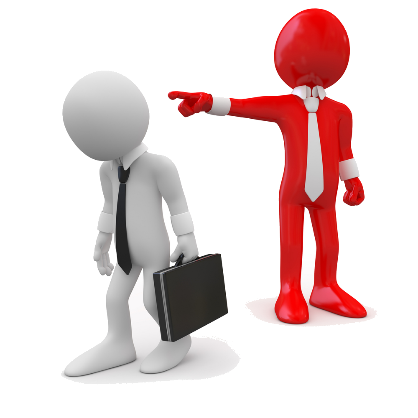 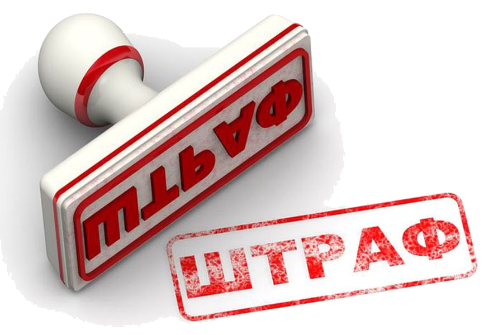 7
Центральное управление Федеральной службы по экологическому, 
технологическому и атомному надзору
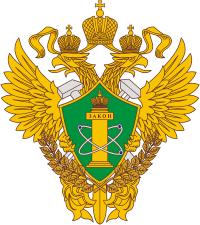 Объекты ООО «Газпром трансгаз Москва»
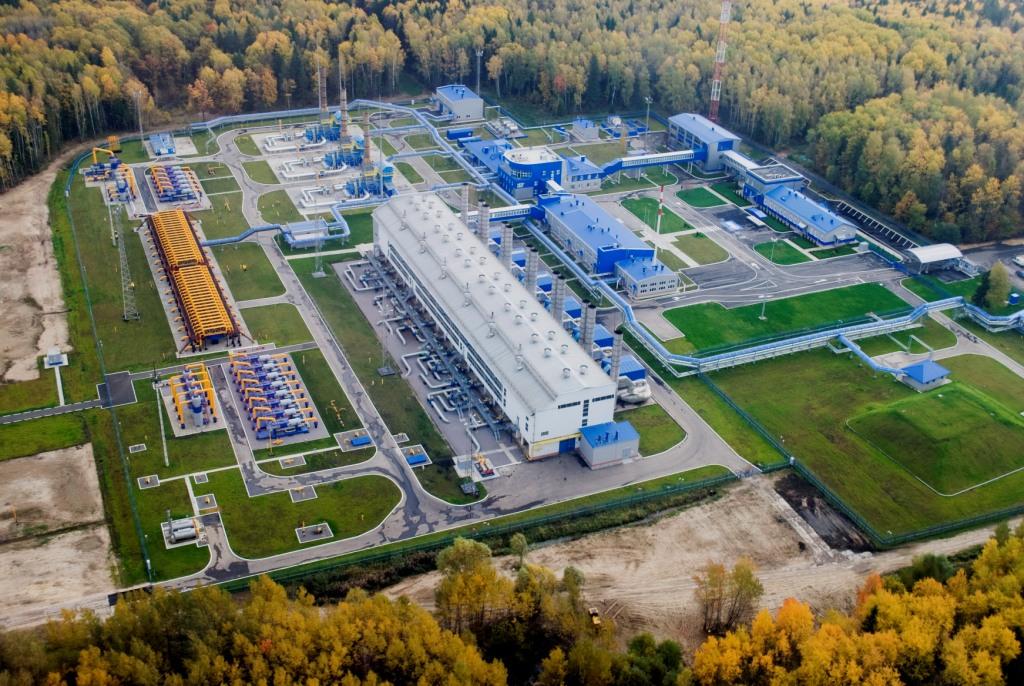 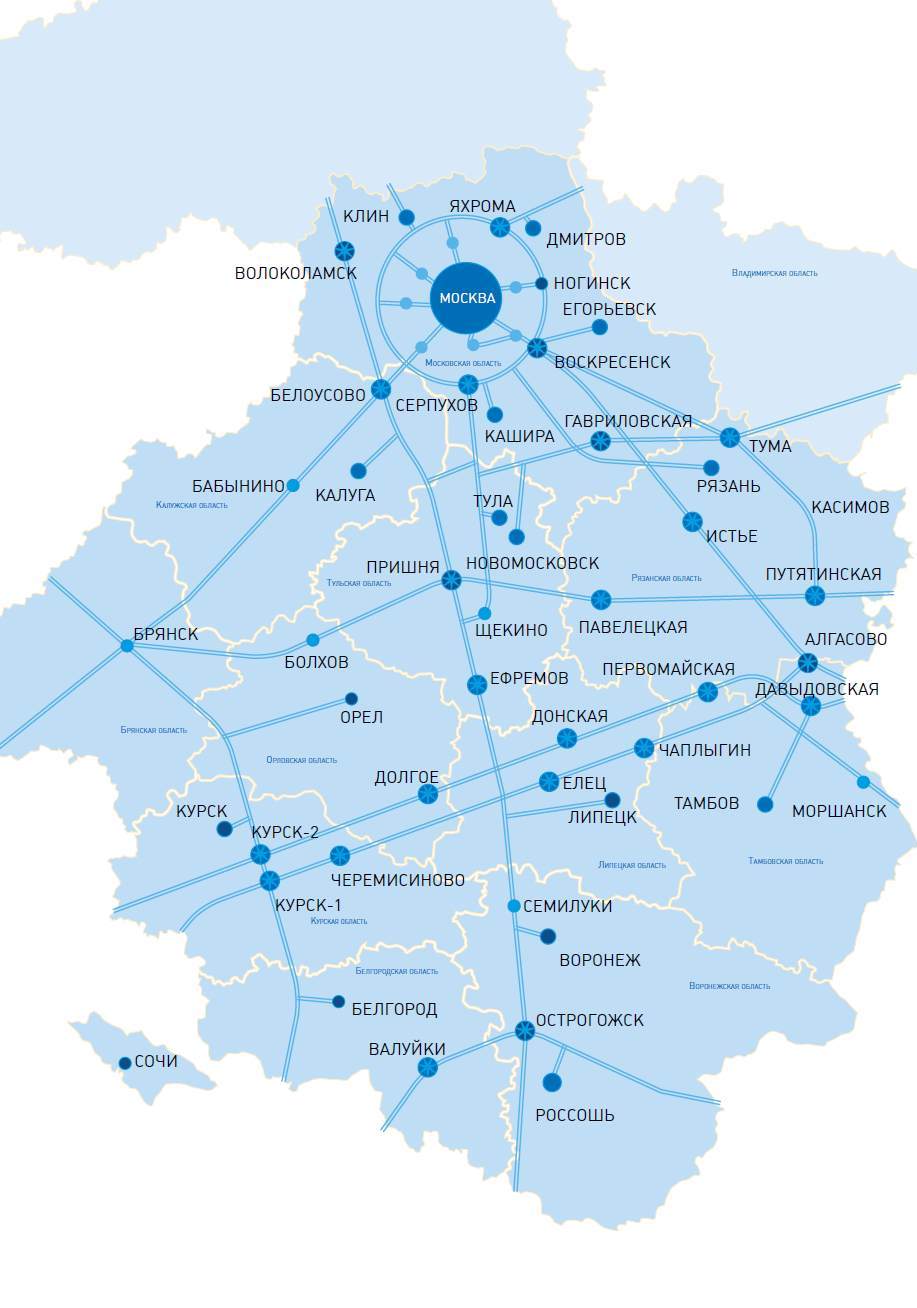 8
Центральное управление Федеральной службы по экологическому, 
технологическому и атомному надзору
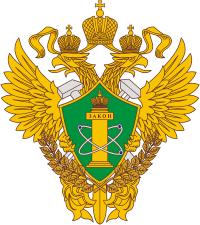 Нарушение охранной зоны магистрального газопровода                                     «Ставрополь-Москва» (1 нитка) 1225,5 км
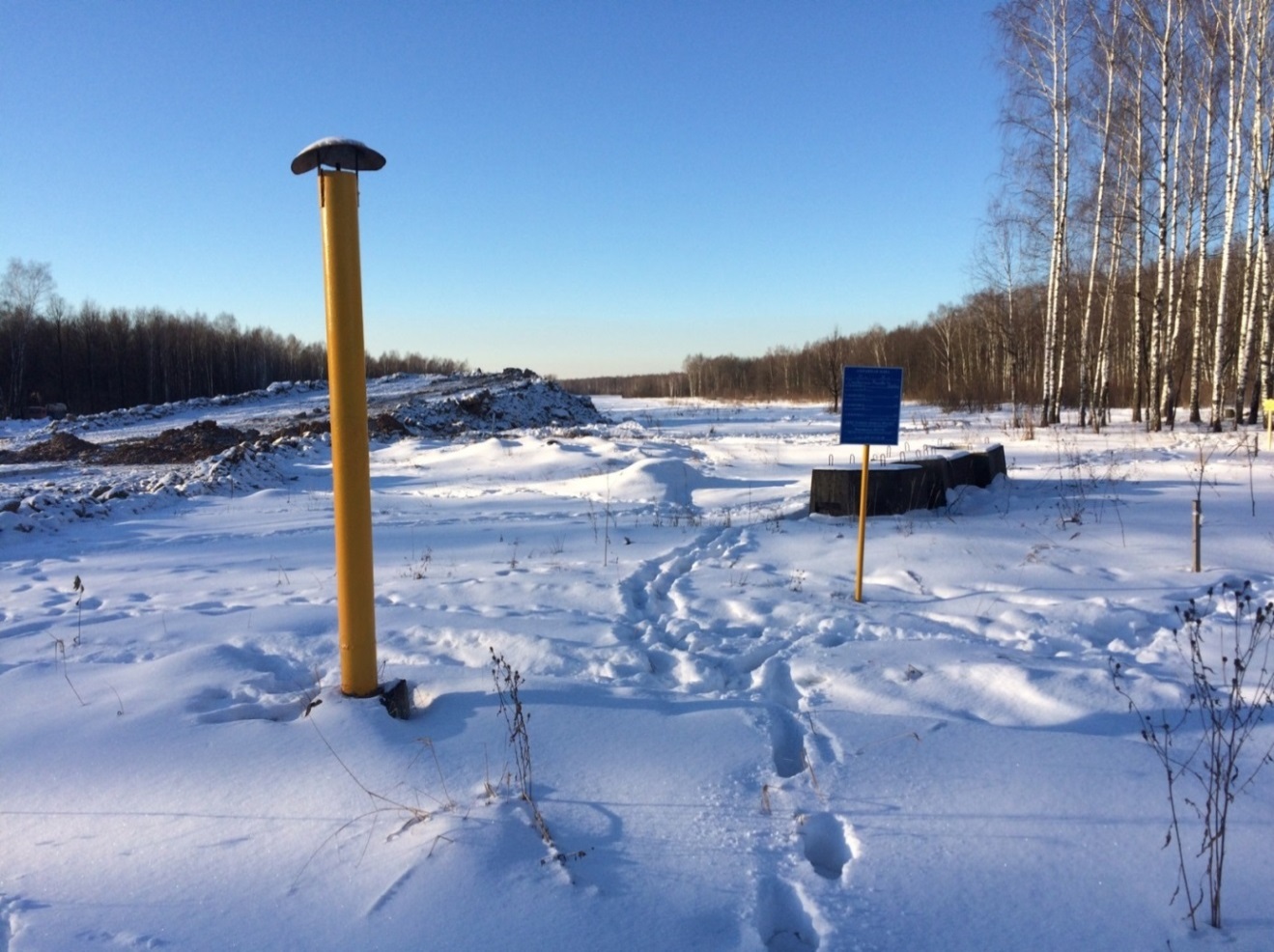 9
Центральное управление Федеральной службы по экологическому, 
технологическому и атомному надзору
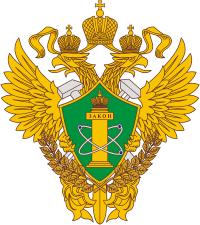 Оборудован несанкционированный переезд через магистральный                               газопровод «Ставрополь – Москва» (2 нитка)
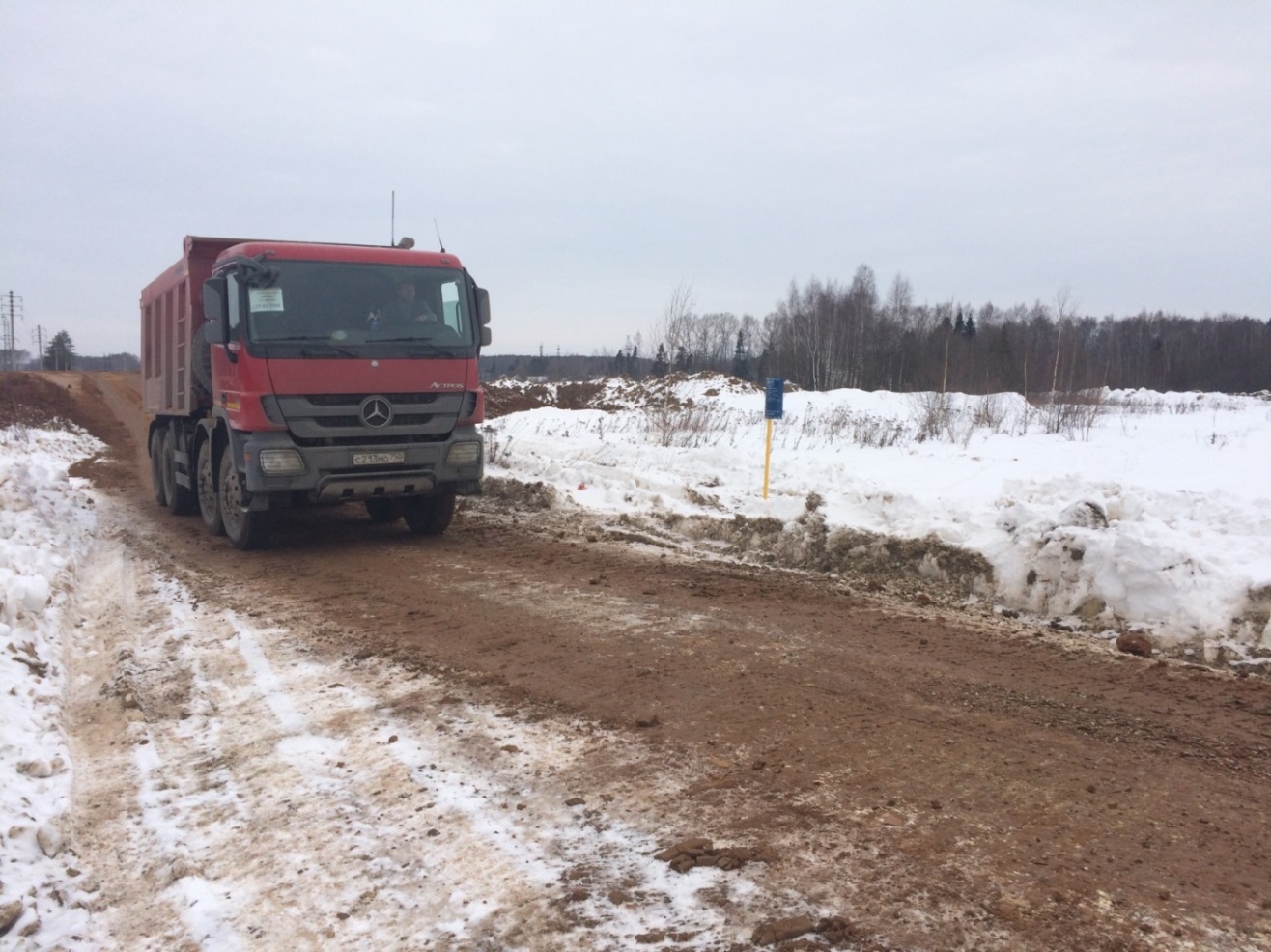 10
Центральное управление Федеральной службы по экологическому, 
технологическому и атомному надзору
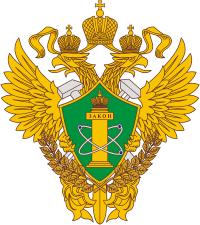 Основные задачи на 2024 год
- Добиться существенного снижения уровня аварийности, 
травматизма, экономического ущерба
- Выполнение утвержденного Плана работы на 2024 год
- Реализация риск-ориентированного подхода при осуществлении                             
контрольно-надзорных полномочий
Подготовка и проведение профилактических мероприятий 
направленных на предупреждение нарушений обязательных требований
- Предупреждение коррупционных проявлений 
в контрольно-надзорной деятельности
- Совершенствование кадровой политики
- Продолжать активное взаимодействие по вопросам 
соблюдения требований промышленной 
безопасности и технических регламентов с руководителями 
администраций районов и городов, 
субъектов Российской Федерации, правоохранительных 
органов и прокуратуры политики
14
11
Центральное управление Федеральной службы по экологическому, 
технологическому и атомному надзору
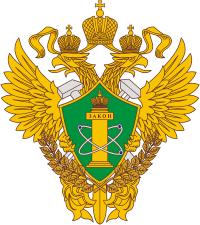 Спасибо за внимание!